Quizlet – jak to działa?
Agendastrona internetowa: https://quizlet.com/pl
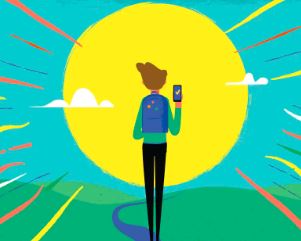 Quizlet – co to jest? 
Licencja i regulamin - jak być w zgodzie z zasadami?
Logowanie i ustawienia – jak użytkować narzędzie świadomie?
Baza danych – jak wyszukiwać materiały?
Tworzenie własnych quizów – jak być kreatywnym w aplikacji?
Dostępne funkcje – jak atrakcyjnie nauczać i sprawdzać wiedzę?
Wady i zalety – czy warto korzystać z narzędzia?
Pytania i odpowiedzi – czyli jakie opcje są jeszcze dostępne?
2
Quizlet
QuizletCo to jest?
Warto zajrzeć: 
Raport oddziaływania Q z końca 2019 roku (wersja angielska) https://quizlet.com/blog/2019-impact-report
Quiz: 
Ilu pracowników liczy firma Quizlet na całym świecie?
4
[Speaker Notes: Aplikacja edukacyjna założona przez Andrew Sutherlanda, który w ten sposób uczył się francuskiego słownictwa. Aplikację udostępnił przyjaciołom, których wyniki zdawalności egzaminów także się poprawiły. W październiku 2005 roku, w Kalifornii, w San Franciso została założona firma Quizlet, do tej pory w tym mieście jest siedziba firmy. Od 2012 roku dostępna jest aplikacja Quizlet na telefon. Poszczególne narzędzia w aplikacji, takie jak zamiana tekstu na mowę (2011), czy diagramy z postępami (2017) były dodawane sukcesywnie.
Do lutego 2019 roku aplikacja liczyła 300 milionów użytkowników. Inne sukcesy: 2015 rok – najszybciej rozwijająca się aplikacja edukacyjna w USA.

Raport oddziaływania 2019
35% uczniów uczy się przy pomocy Q 5 lub więcej przedmiotów, 90% więcej niż 1 przedmiotu
Główne przedmioty nauczania to języki obce, angielskie słownictwo (traktowane jako język ojczysty przez Amerykanów), historia i nauki pokrewne, nauki ścisłe, przedmioty specjalistyczne
Q jest używany w 130 krajach, najbardziej popularny jest w USA (1 na 2 uczniów korzysta z Q), Zjednoczone Emiraty Arabskie ZEA (1/3), Szwecja (1/3), Wielka Brytania (1/7), danych dla Polski nie znalazłam

150 pracowników na całym świecie, 3 biura (San Francisco, Denver, Londyn)]
Licencja i regulamin
Licencja i regulaminJak być w zgodzie z zasadami?
Licencja ADWARE – darmowa aplikacja, udostępniana bez kodu źródłowego, ale na stronie pojawiają się reklamy wg naszych plików cookies 

Quizlet Plus - (wersja płatna aplikacji)




Regulamin i zasady społeczności (dostępne w języku polskim) 
https://quizlet.com/pl/tos
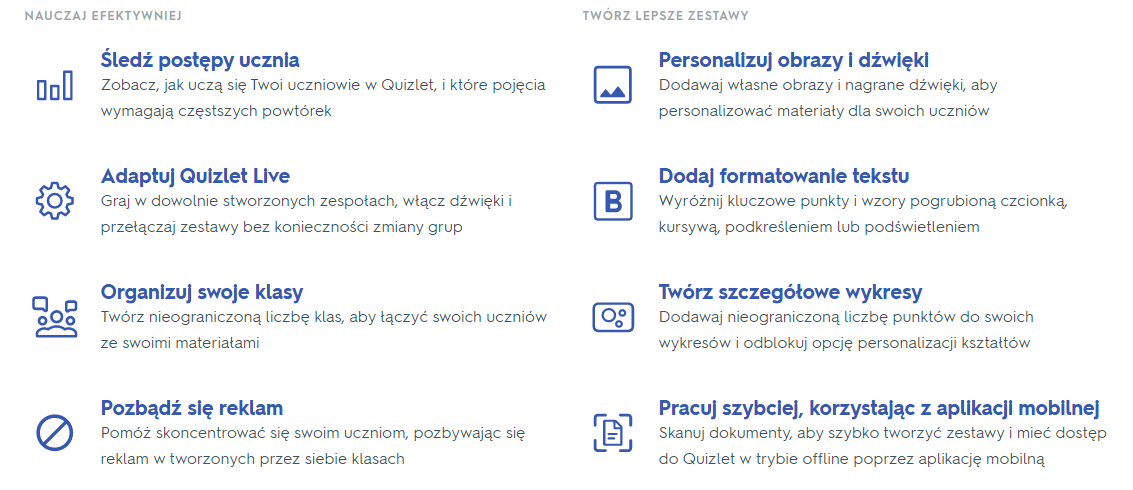 więcej informacji https://quizlet.com/upgrade?source=header_teacher&redir=%2Flatest
[Speaker Notes: ADWARE - to programy rozpowszechniane za darmo (bez kodu źródłowego), ale zawierające funkcję wyświetlającą reklamy

Polityka prywatnosci – język angielski
Licencje na materiały – Licencja. Przesyłając Treść do witryny Quizlet w celu włączenia jej w Usługę, na przykład publikowanie fiszki, użytkownik udziela firmie Quizlet obowiązującej na terenie całego świata, wieczystej, wolnej od opłat (z prawem do udzielania podlicencji) licencji na używanie, kopiowanie, reprodukowanie, przetwarzanie, adaptowanie, modyfikowanie, publikowanie, transmitowanie, prezentowanie i rozpowszechnianie tej Treści za pomocą dowolnych nośników i metod dystrybucji (dostępnych obecnie i opracowywanych w przyszłości). Dodatkowe metody wykorzystywania Treści przez Quizlet i inne firmy oraz osoby indywidualne współpracujące z firmą Quizlet mogą być realizowane bez wypłaty rekompensaty użytkownikowi w związku z przesłaniem, opublikowaniem lub udostępnieniem firmie Quizlet Treści lub materiałów w Usłudze za pomocą innego sposobu.]
Logowanie i ustawienia
Logowanie i ustawieniaJak użytkować narzędzie świadomie?
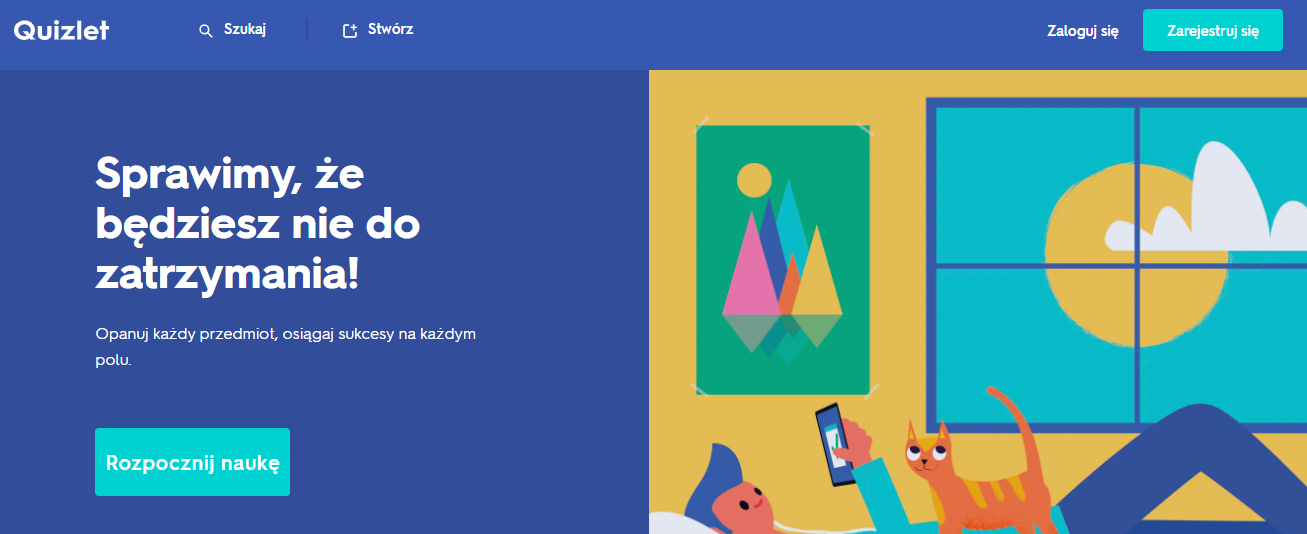 Logowanie: 
Konto Google (od 16 lat)
Konto Facebook (od 13 lat)
Indywidualne konto – jedynie na Q
https://quizlet.com/pl (od 13 lat)
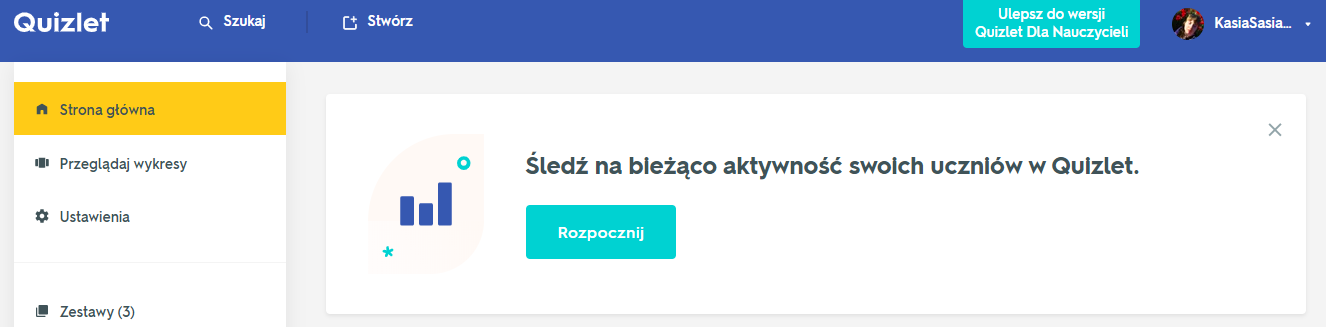 powrót do strony głównej
Ustawienia: 
Ustawienia prywatności
Ustawienia powiadomień
Ustawienia konta
8
Logowanie i ustawieniaJak użytkować narzędzie świadomie?
Centrum Pomocy
https://help.quizlet.com/hc/pl/ 
odpowiedzi na często zadawane pytania
informacje o koncie
wskazówki na temat użytkowania i możliwości aplikacji
wytyczne dotyczące zgłaszania naruszeń
informacje na temat posiadanych subskrypcji, rozliczeń kocta Quizlet Plus
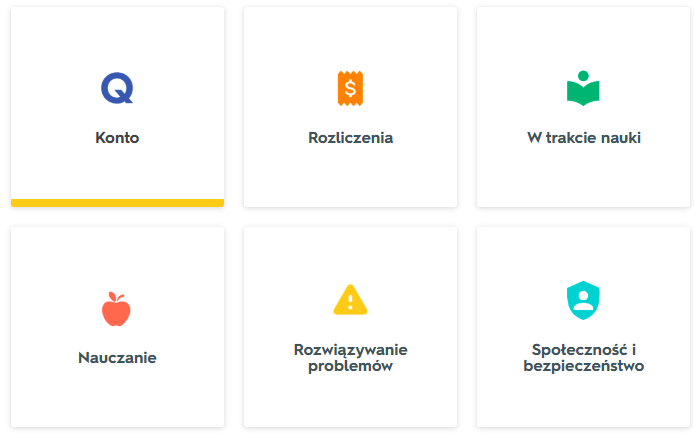 9
Logowanie i ustawieniaJak użytkować narzędzie świadomie?
Organizowanie folderów i zestawów 
ułatwia zarządzanie materiałami do nauki
foldery są nadrzędne nad zestawami
Organizowanie klas 
ułatwia udostępnianie materiałów dedykowanym uczniom
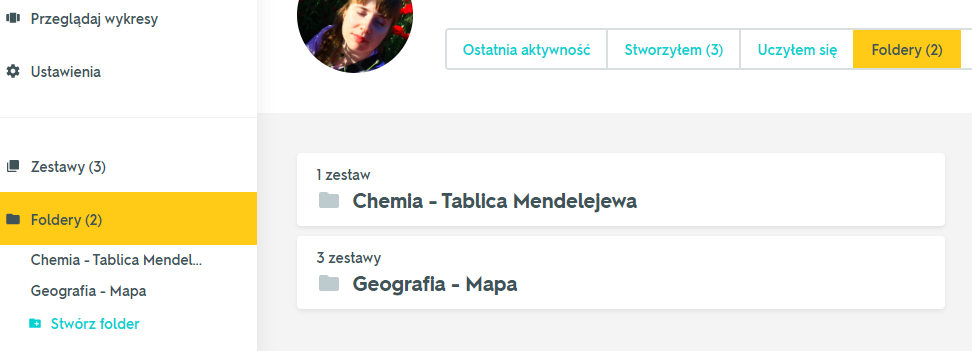 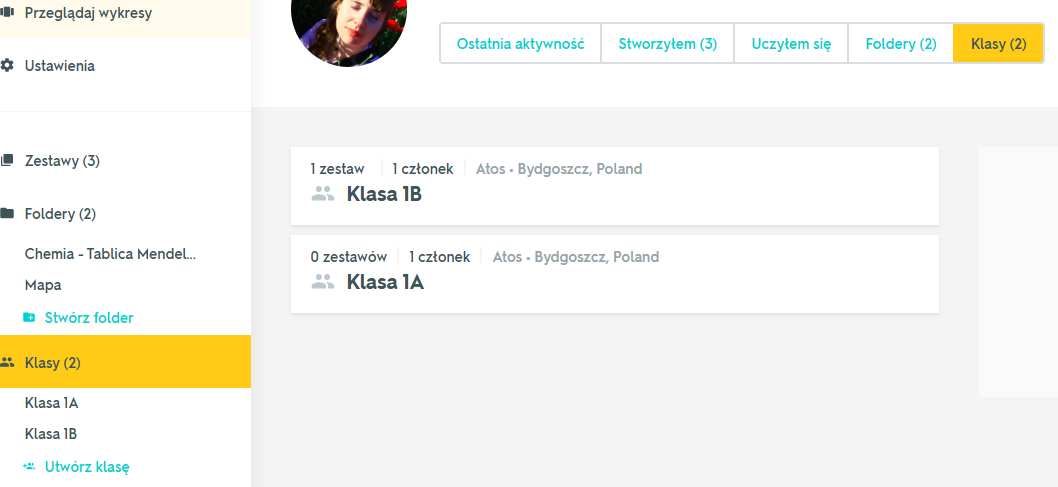 10
Logowanie i ustawieniaJak użytkować narzędzie świadomie?
Dodawanie uczniów do klasy
Dodawanie pojedyńczych członków
Udostępnienie linku do klasy – to my akcetpujemy ucznia
dodawanie członków
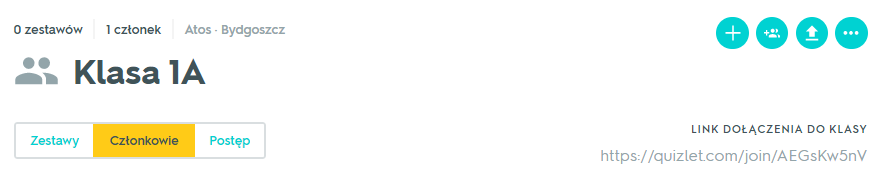 udostępnianie zestawów
połączenie z Google Clasroom
Udostępnianie materiałów klasie
Udostępnienie zestawu całej klasie
Możliwość ustawienia powiadomień pod
UWAGA
Brak możliwości śledzenia postępów uczniów w bezpłatnej wersji aplikacji.
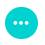 11
Baza danych
Baza danychJak wyszukiwać materiały?
Opcja wyszukiwania
dużo zestawów jest dostępnych do publicznego użytku, także tych opracowanych w wersji Quizlet Plus
możliwość zapisywania wyszukanych zestawów w swoich folderach
możliwość personalizowania wyszukanych zestawów
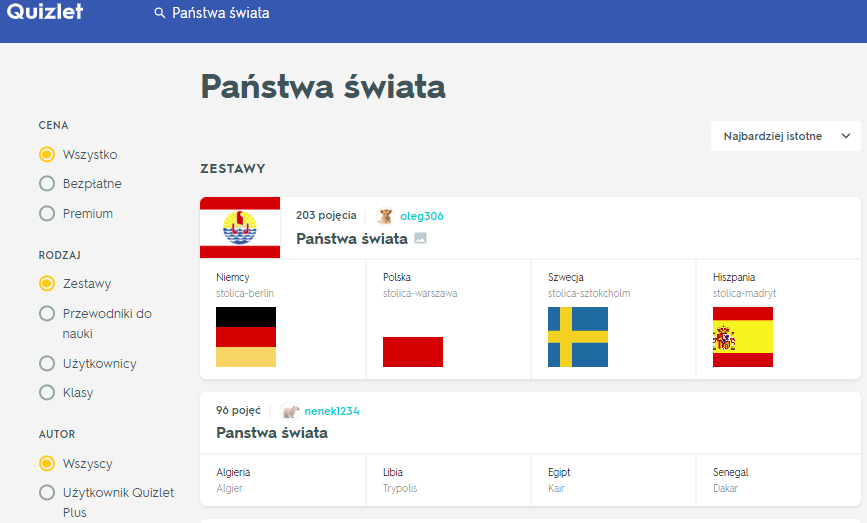 sortowanie
filtr
wyniki wyszukiwania
13
Tworzenie własnych quizów
Tworzenie własnych quizówJak być kreatywnym w aplikacji?
Opcja manualnego tworzenia
Brak limitu górnego na liczbę fiszek, zestaw tworzy się dla minimum 2 fiszek
Wersja bezpłatna nie zawiera opcji edycji tekstu czy dodawania własnych obrazów
Wersja bezpłatna daje możliwość korzystania z bazy obrazów w aplikacji
Tworzenie wykresów – do maksymalnie ośmiu oznaczeń
Automatyczne zapisywanie wyników pracy – bez kliknięcia stwórz, zestaw zapisany jest jako szkic i dostępny na stronie głównej, w rubryce ostatnia aktywność
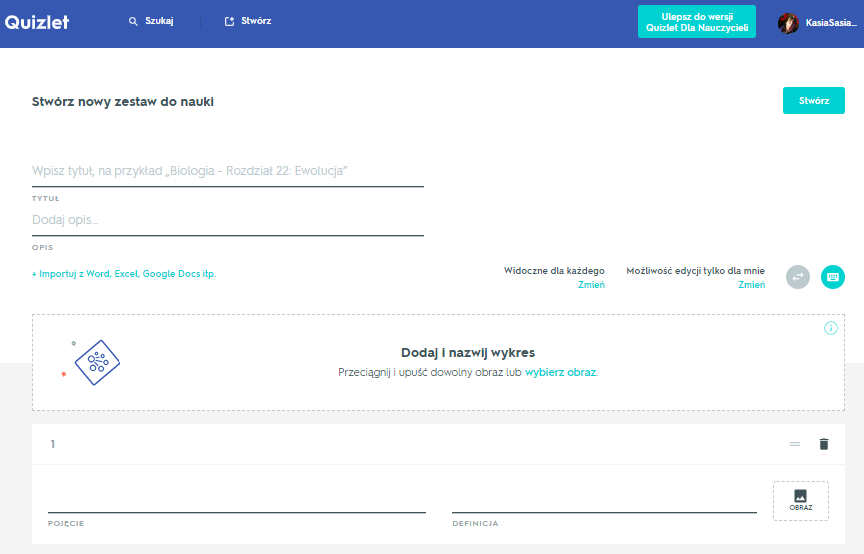 nazwa
ustawienia
zamiana pojęć z definicjami
tworzenie wykresów
opcja limitowana
tworzenie fiszek
15
Tworzenie własnych quizówJak być kreatywnym w aplikacji?
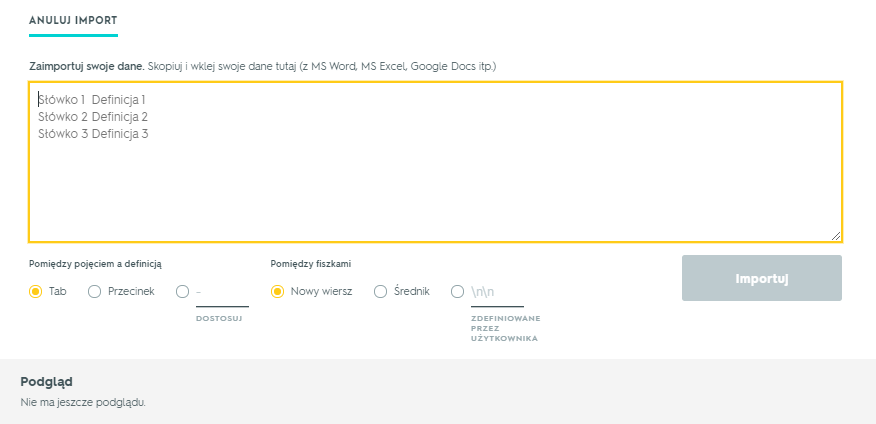 Opcja importowania
Quizlet pozwala na import plików MS Word, MS Excel i innych
Ważne jest określenie separatorów – między pojęciem a definicją oraz między poszczególnymi fiszkami
wklejamy treść dokumentu
ustawienia
16
Tworzenie własnych quizówJak być kreatywnym w aplikacji?
Opcja wykresu
Limitowana w wersji bezpłatnej do ośmiu zaznaczeń
Zestaw możezawierać więcej fiszek, a tylko osiem może być połączonych z obrazem
Materiały pomocnicze do tworzenia wykresów (w tym filmy) https://quizlet.com/pl/features/diagrams
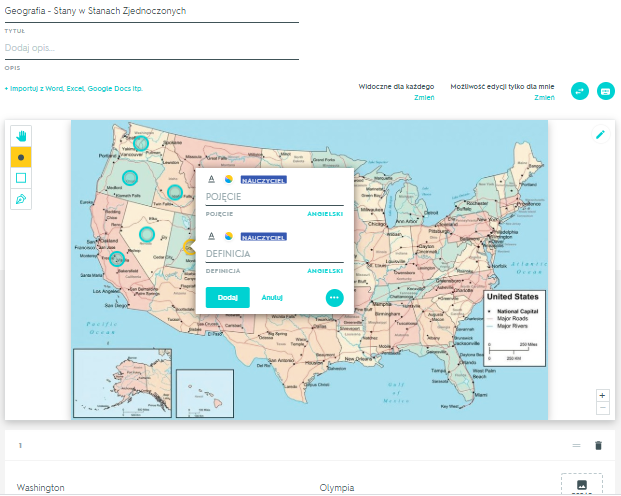 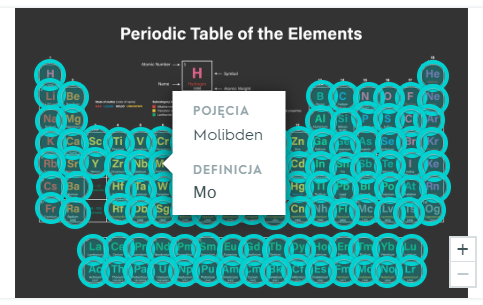 przykład wykresu
17
Dostępne funkcje
Dostępne funkcjeJak atrakcyjnie nauczać i sprawdzać wiedzę?
onaczanie fiszek
panel boczny zestawu
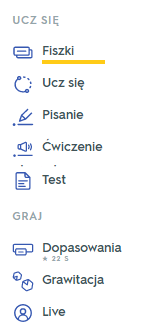 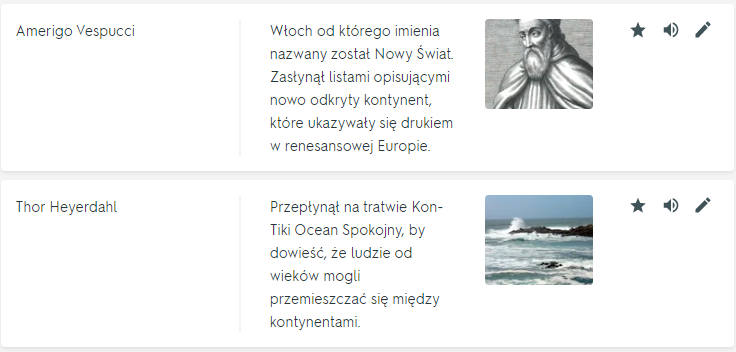 Opcje nauki
Fiszki – pokazuje się pojęcie, a po kliknięciu na fiszkę powiązana z nim definicja
Ucz się – test wyboru, przyporządkowujemy pojęcie do definicji
Pisanie – samodzielnie wpisujemy pojęcia do podanych definicji
Ćwiczenie – wpisywanie pojęccia, które usłyszymy, dobre do nauki języków obcych
Test – uzupełniamy test składający się z różnego typu pytań (pytania otwarte, dopasowania, wielokrotnego wyboru, prawda czy fałsz
Ustawienia zestawów
Oznaczanie fiszek – umożliwia naukę tylko wybranych treści z zestawu
Każda opcja do nauki czy gry daje możliwość indywidualnych ustawień
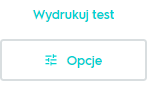 19
Dostępne funkcjeJak atrakcyjnie nauczać i sprawdzać wiedzę?
panel boczny zestawu
Opcje gry
Dopasowania – na czas przyporządkowujemy pojęcia do definicji
Grawitacja – na czas samodzielnie wpisujemy definicję do pojawiającego się pojęcia; UWAGA – definijca musi być podanna słowo w słowo
Live – gra indywidulana lub zespołowa dla uczniów, więcej informacji https://quizlet.com/pl/features/live 

Każda z opcji ma możliwość indywidualnych ustawień
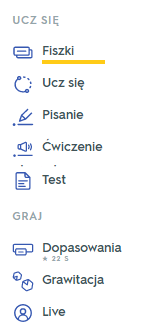 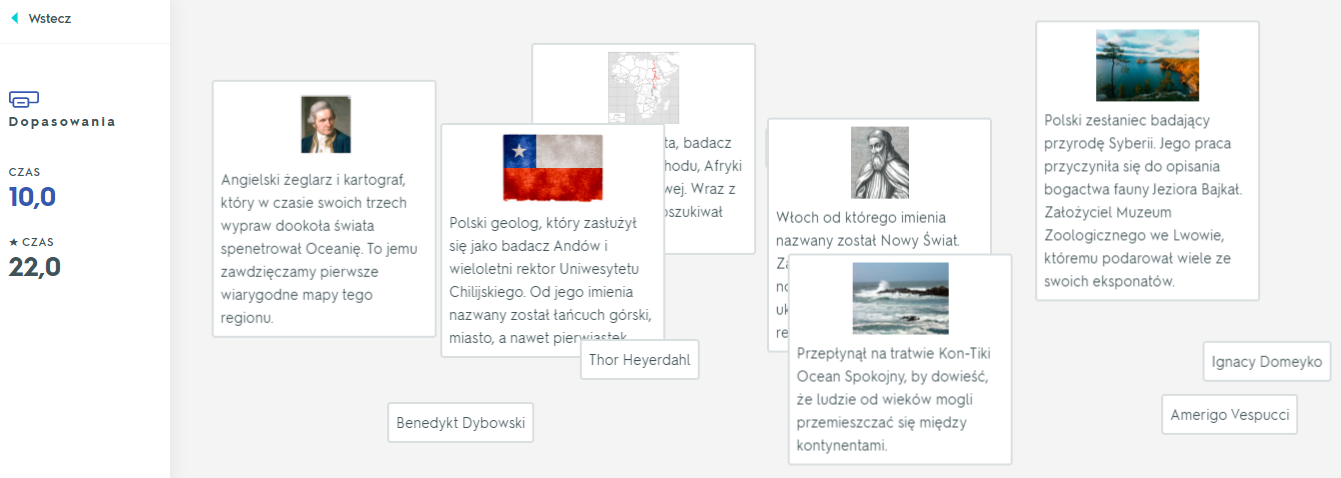 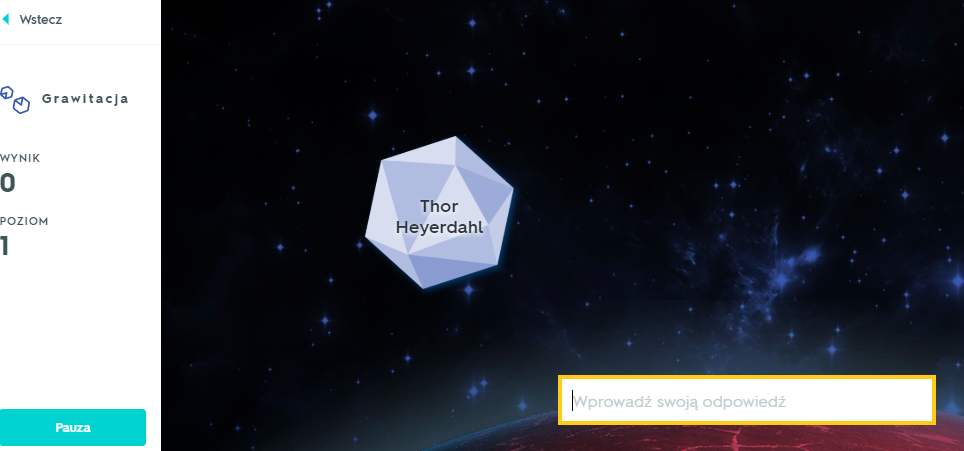 20
Wady i zalety
Wady i zalety
Czy warto korzystać z narzędzia?
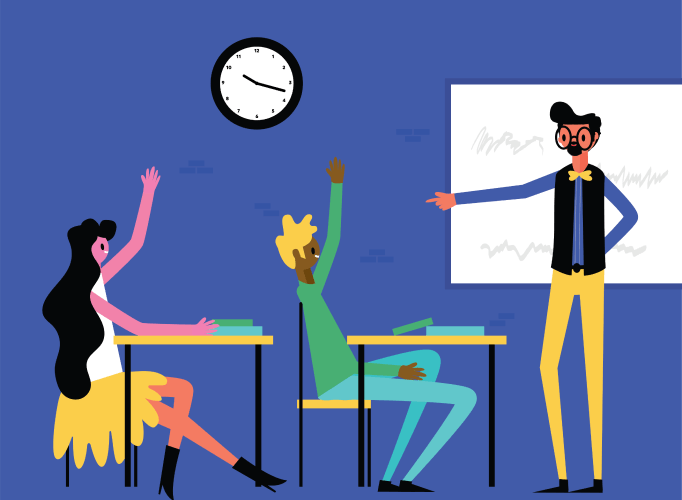 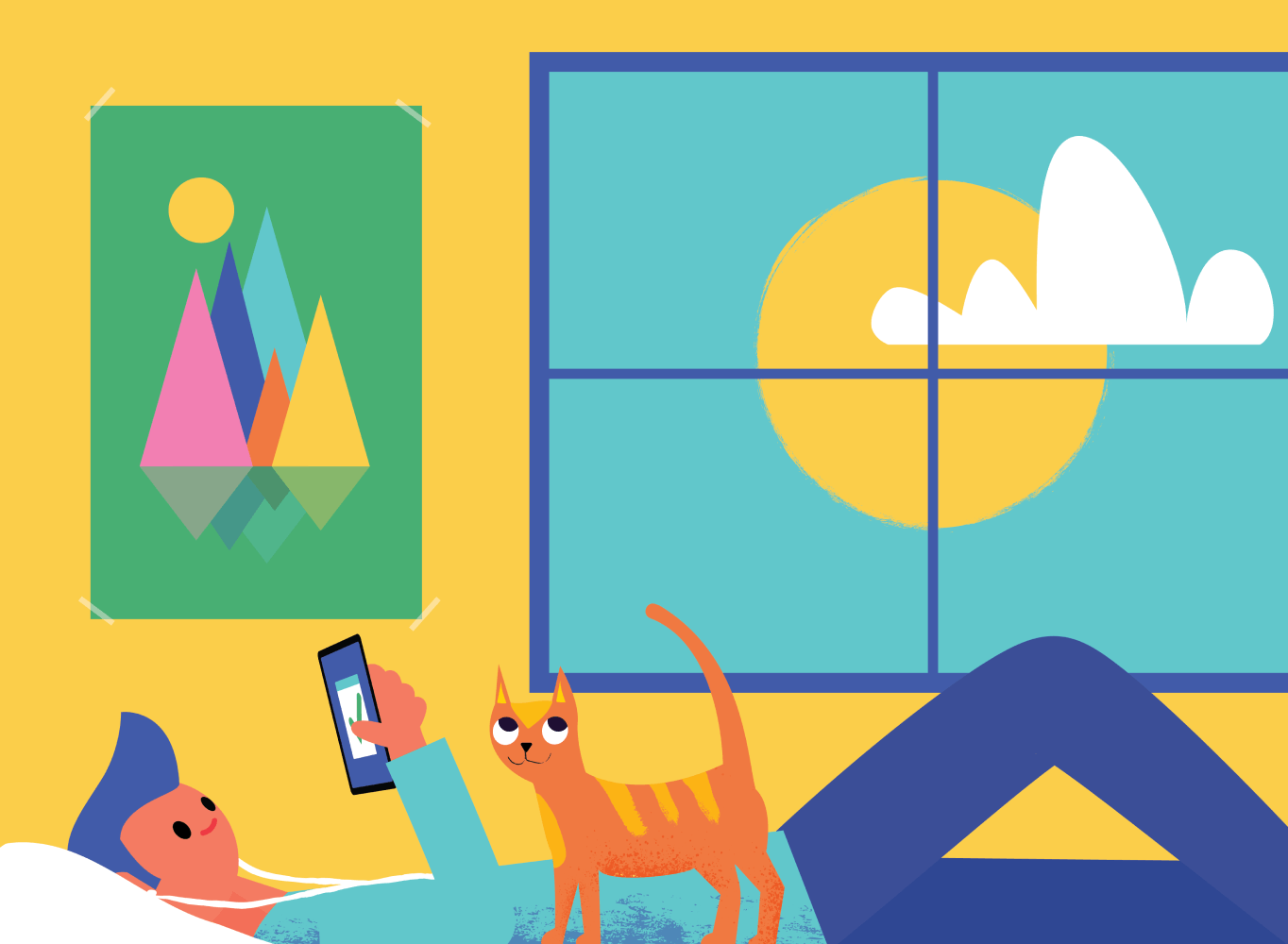 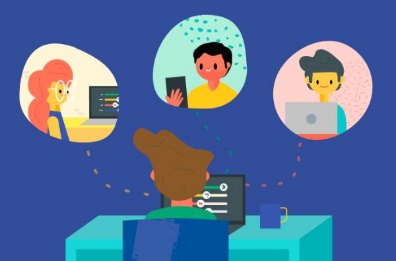 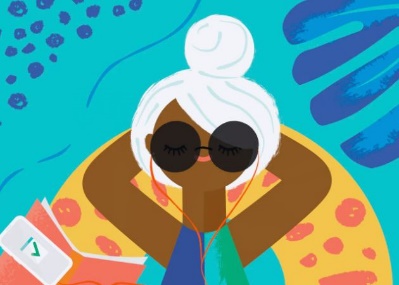 22
Pytania i odpowiedzi
QUIZLET vs MS TEAMSJak korzystać z aplikacji bez opuszczania MS Teams?
MS Teams
MS Teams
W dolnym lewym rogu znajdą państwo przycisk applikacji z jakimi łączy się MS Teams
Wyszukujemy aplikację QUIZLET (można to zrobić poprzez wpisanie nazwy w wyszukiwarkę lub jej wybranie w panenu aplikacji)
Wyszukujemy nazwę zestawu, który chcemy wykorzystać do nauki (wyniki wyszukiwania otwierają się poniżej)
Wybieramy interesujący nas zestaw, wstakujemy wybraną przez nas formę nauki, a zestaw otwiera się w nowym oknie przeglądarki
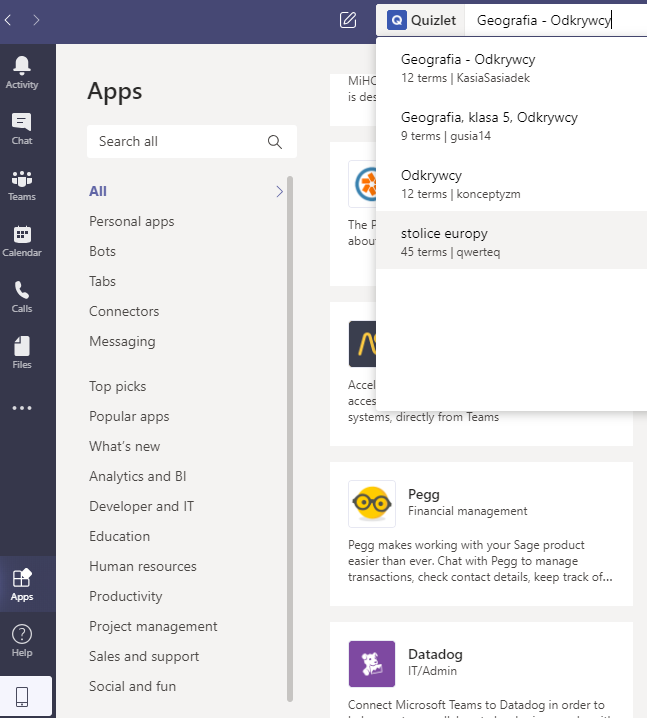 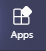 24
Zestawy dla wielu klasCzy można dodawać zestawy do kilku klas od razu?
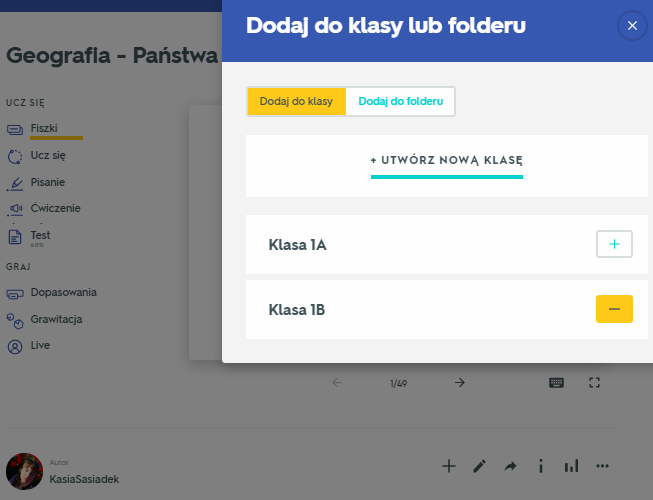 Dodawanie zestawów do kilku klas
Otwieramy interesujący nas zestaw
Klikamy + widoczny pod pierwszą fiszką
Wskazujemy klasy, którym chcemy udostępnić zestaw
Zamykamy okno x
wybieramy klasy
25
Zestawy kombinowaneJak połączyć kilka zestawów?
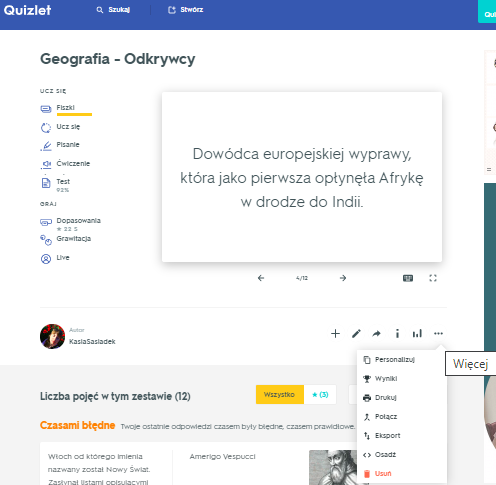 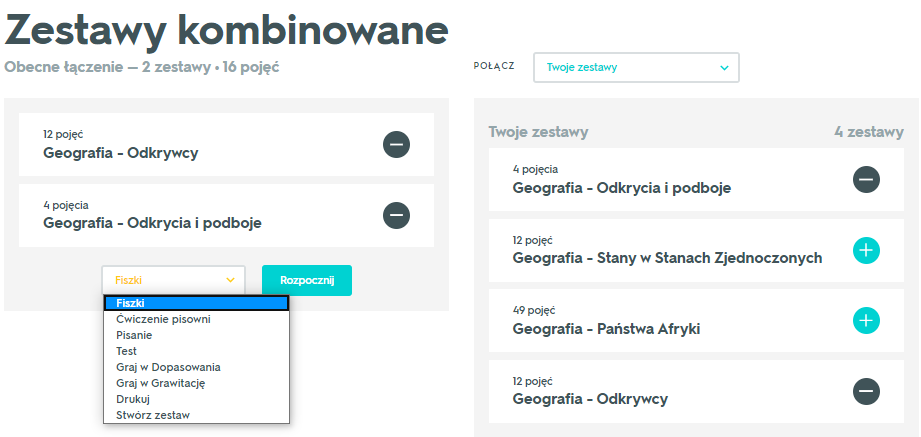 wybieramy akcję
wybieramy zestawy
Łączenie zestawów
Możemy użyć do nauki, czy testu
Zestawy nie są na stałe połączone, jedynie na czas jednorazowego działania.
26
DziękujęKontakt:webinaria@atos.netWszystkie grafiki i materiały wykorzystane w prezentacji pochodzą ze strony aplikacji Quizlet.